Typy odstępstw od normy składniowej w polszczyźnie użytkowników z pierwszym językiem ukraińskimCz. 1: Kryterium typu struktury
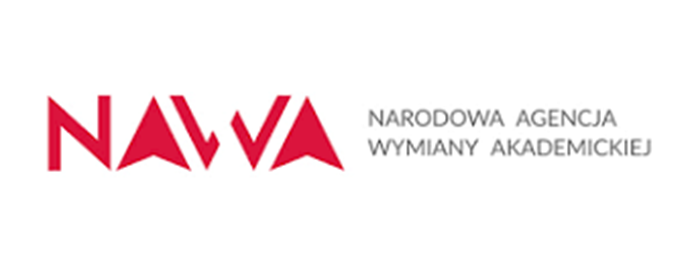 Alla Kravchuk,
Narodowy Uniwersytet Lwowski im. Iwana Franki (Ukraina)alla.kravchuk@lnu.edu.ua,
Uniwersytet Mikołaja Kopernika w Toruniu (Polska)
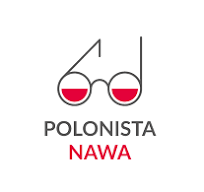 Projekt badawczo-dydaktyczny
„Wzajemny transfer „językoznawstwo – glottodydaktyka”: współczesne problemy normatywne składni w języku ogólnopolskim i w polszczyźnie użytkowników z pierwszym językiem ukraińskim”, 
finansowany przez Narodową Agencję  Wymiany Akademickiej w ramach Programu POLONISTA
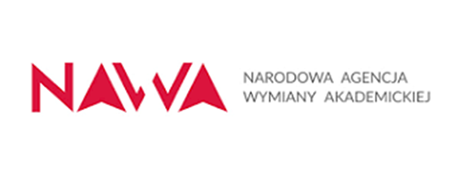 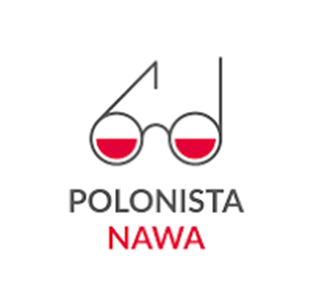 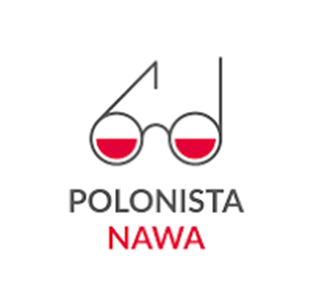 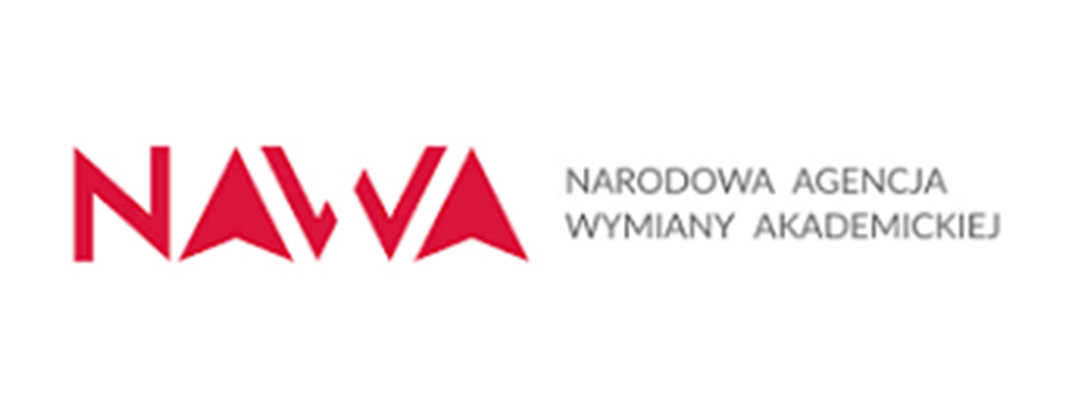 „Polszczyzna użytkowników z pierwszym językiem ukraińskim”

Polszczyzną osób:
w Ukrainie 
z Ukrainy (np. przebywających w Polsce)
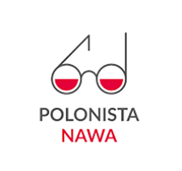 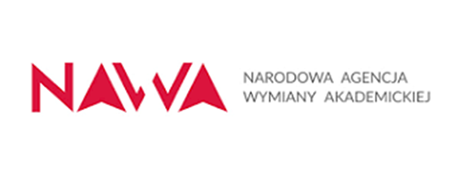 Dwie podstawowe odmiany polszczyzny w Ukrainie: 

Język polski jako obcy Ukraińców

Język pochodzenia, ang. heritage language – por. też:
język odziedziczony, 
język dziedziczony, 
język przodków i in.
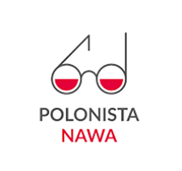 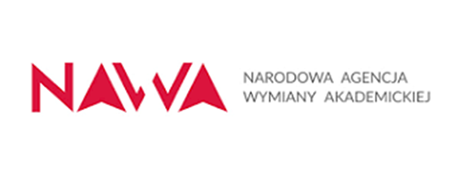 Językiem  wpływu – językiem pierwszym  (L1) jest „cały bagaż doświadczeń językowych” (Janusz Arabski)
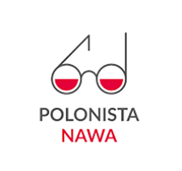 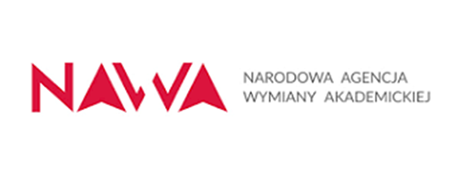 *dwa dnia – ukr. norm. два дні (М. lm), jak pol. dwa dni, 
 ros. dwа dnia (D. lp) – ukr. błędne *два дня

*(chodzi) po sklepam – ukr. по магазинах, ros. по магазинам – 
   ukr. *по магазинам
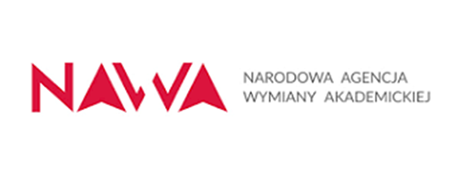 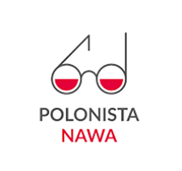 „Gazeta Polska Bukowiny” 
ukazuje się w Ukrainie od 2007 r. 
(kontynuatorka „Gazety Polskiej”, 1883–1940)
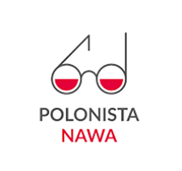 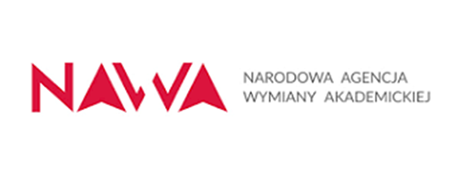 Зелінська M., 2018, Комунікативна компетенція молодих носіїв польської мови західних областей України, Дрогобич.
	/
Zielińska M., 2018, Kompetencja komunikacyjna młodych użytkowników języka polskiego w zachodnich 
obwodach Ukrainy, Drohobycz.
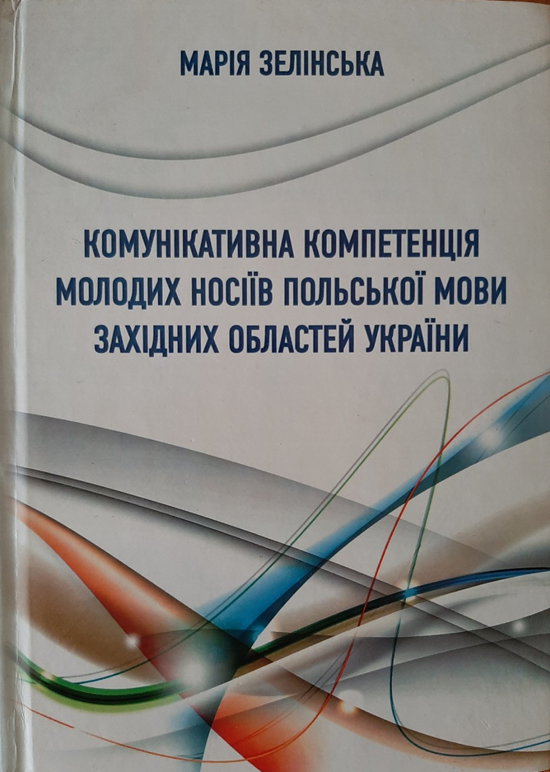 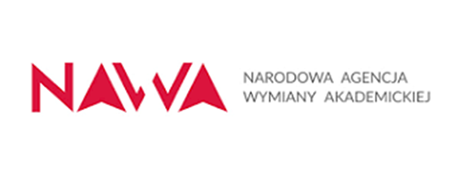 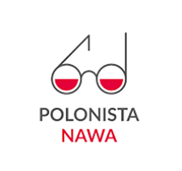 Izdebska-Długosz D., 2021, Błędy gramatyczne 
w polszczyźnie studentów ukraińskojęzycznych, Kraków.
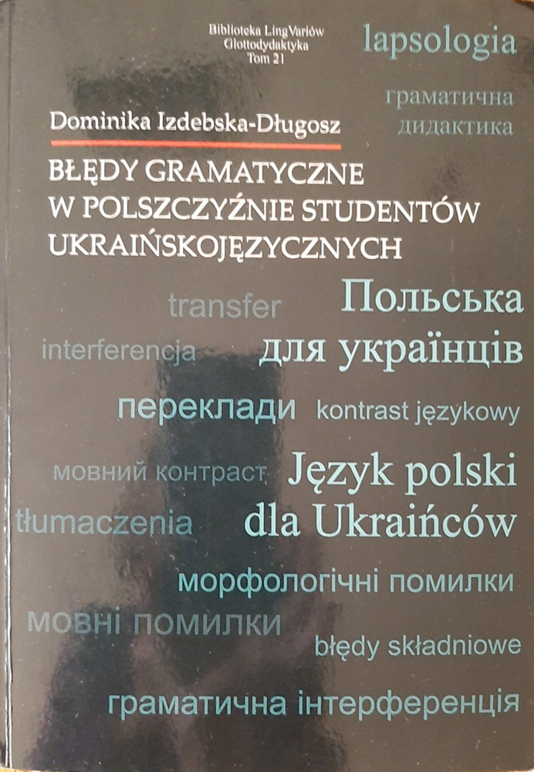 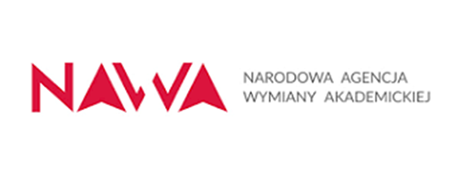 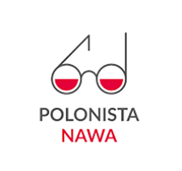 Kowalewski J., 2017, Język polski na Ukrainie w perspektywie glottodydaktycznej, Kraków.
Kryteria
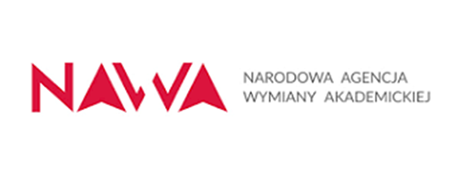 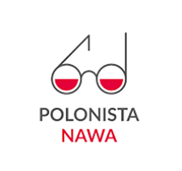 typ konstrukcji  (np. współrzędne i podrzędne, bezosobowe etc.) lub reguła składniowa (np. reguły szyku)
pochodzenie odstępstwa od normy (ustalenie, czy źródłem odstępstwa jest interferencja z języka ukraińskiego)
ranga odstępstwa od normy (dewiacje oczywiste oraz struktury występujące także w uzusie ogólnopolskim, których status normatywny jest dyskusyjny)
Związki rządu
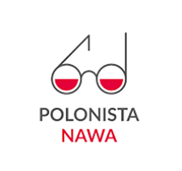 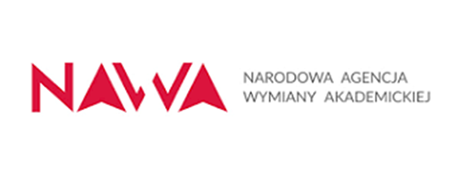 Wymagania przez człon nadrzędny (najczęściej czasownik, rzadziej rzeczownik) bezokolicznika lub rzeczownika odczasownikowego
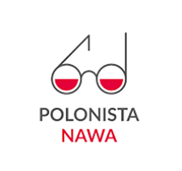 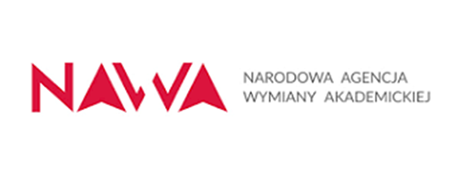 To była możliwość otrzymać więcej informacji o czasie okupacji 1939–1945, o tragicznych wydarzeniach II wojny światowej (39–40 (621–622) 2010)
Był to płynący od serca dar dla rodaków z Ukrainy, która walczy o prawo istnieć (91 (674) 2014)
Rekcja
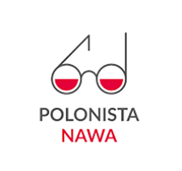 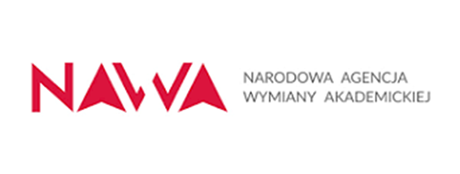 Wymagania w zakresie:
przypadka  (używać wyrazu)
przyimka i przypadka (wizyta we Lwowie, wizyta u lekarza)
Nadrzędniki (człony nadrzędne)
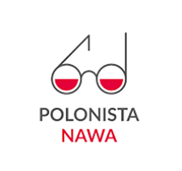 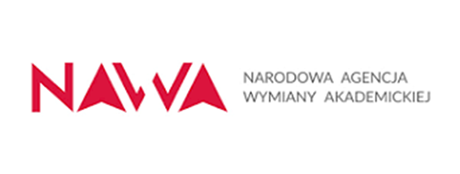 czasowniki: używać wyrazu
imiesłowy – jako formy czasownikowe: używając wyrazu, używający wyrazu
rzeczowniki: wizyta we Lwowie 
przymiotniki: dumny z ojca
przysłówki, pochodne od przymiotników: agresywnie wobec (kogo) – tak samo jak agresywny wobec (kogo)
zaimki: coś (+ dopełniacz) ważnego 
samodzielne przyimki: przeciw wrogowi
Dopełnienie bliższe: biernik po nie
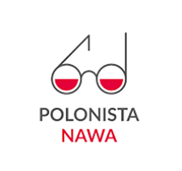 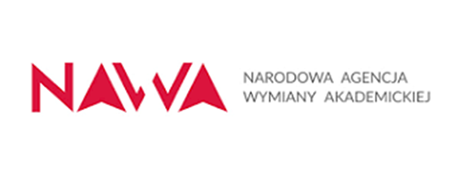 Spodziewam się, że nie stracimy taką okazję (28–29 (610–611) 2009)

Złożona struktura orzeczenia:
Rząd radziecki nie miał odwagi zamknąć ów jedyny […] rzym[sk]okatolicki kościół (87 (670) 2014)

Prepozycja dopełnienia:
Te części wzorów, na których zachowały się farby, nie wycieramy, a tylko wzmacniamy, żeby zachować autentyczny wizerunek (85–86 (668–669) 2014)
Dopełnienie bliższe
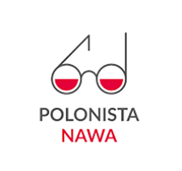 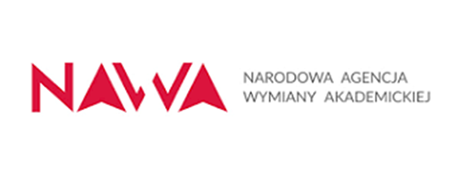 Czasowniki problematyczne:

niektóre czasowniki o ogólnym znaczeniu ujemnym, np.: zabronić, zakazać, zapomnieć, zaniedbać, zaniechać, nienawidzić
czasowniki o znaczeniu ‘otaczać opieką, pilnować’, np.: doglądać, pilnować, chronić, bronić, strzec
czasowniki niełączące się w jednej grupie semantycznej, np.: słuchać, szukać, uczyć się, używać, dokonać, udzielać, dowodzić
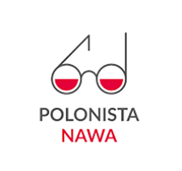 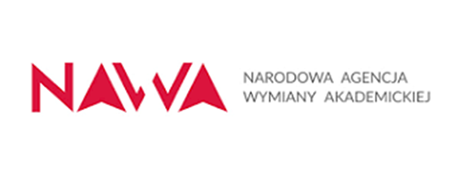 Pod koniec ubiegłego roku w Werchownej Radzie słuchano sprawozdanie dotyczące obrony praw mniejszości narodowych (56–57 (639–640) 2012) 

Prepozycja dopełnienia:
Wmurowanie kamienia węgielnego pod kościołem [...] dokonał Jego Ekscelencja arcybiskup Mieczysław Mokrzycki Metropolita Lwowski (26–27 (608–609) 2009)
Biernik z przyimkiem zamiast miejscownika
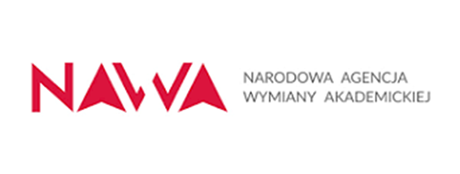 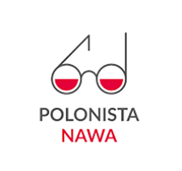 Pan Roman zakochany w muzykę współczesną nie tylko kompozytorów polskich, lecz również ukraińskich (81–82 (664–665) 2014)
Biernik zamiast celownika
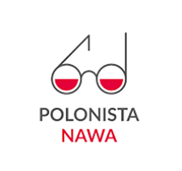 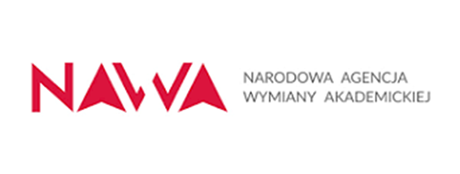 Senator RP  [...] pogratulował Polaków Bukowiny z jubileuszem po mszy świętej w Bazylice Małej pw. Podwyższenia Krzyża Świętego (93 (676) 2015)
Miejscownik zamiast biernika z przyimkiem
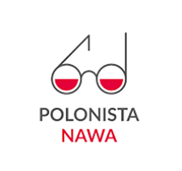 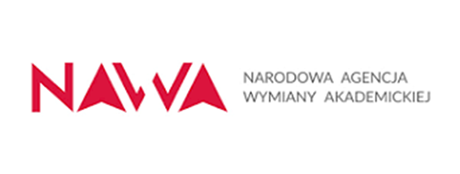 Chodziło o współczesnych progresywnych ideach europejskich w ukraińskim kontekście (127 (710) 2017)

Rzeczowniki:
Troska o grobach polskich legionistów na cmentarzu w Rarańczy (30 (612) 2009)
Narzędnik zamiast biernika z przyimkiem
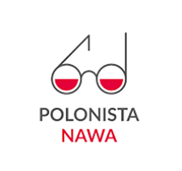 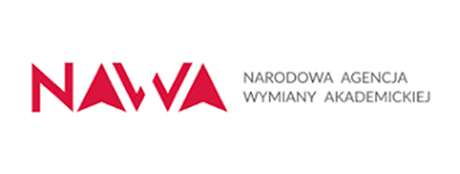 Mówiła, że uważa swoim obowiązkiem pomagać tym żołnierzom [...] (136–137 (718–719) 2018)
[...] sam się zgłosił ochotnikiem w zonę ATO (136–137 (718–719) 2018)
Teraz jesteśmy wyposażeni wszystkim niezbędnym (136–137 (718–719) 2018).
Pytanie
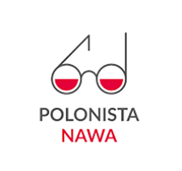 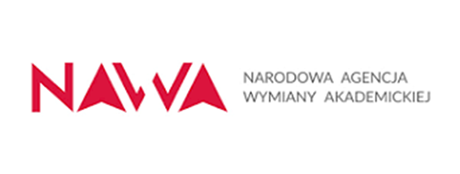 Pytać o czym
Pytanie o czym

Program seminarium objął najważniejsze pytania [w znaczeniu: ‘problemy, zagadnienia’] stanu i perspektywy oświaty polskiej na Ukrainie (41–42 (623–624) 2010)
pracować jako
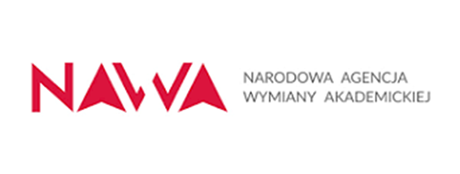 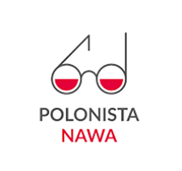 [...] pracował przez całe życie leśniczym (136–137 (718–719) 2018)
Rzeczowniki
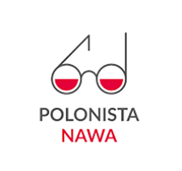 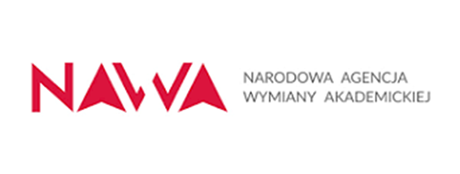 6 września rozpocznie się wizyta delegacji obwodu Czerniowieckiego do Łodzi (1–2 (573–574) 2007)
Obok pomnika polskim legionistom uczniowie posadzili tuje (23–24 (605–606) 2009)
[...] opiekujące się wymianą młodzieżowymi grupami dwóch krajów (23–24 (605–606) 2009)
Przyimki
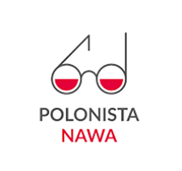 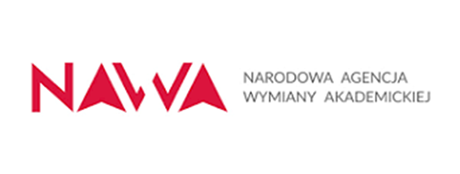 Rada Europy – za wielokulturowość (56–57 (639–640) 2012); 
Ich mistrzostwo, zgodnie określonych kryteriów, oceniało szanowne juri (129–130 (711–712) 2018)
Publikacja dydaktyczna
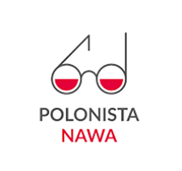 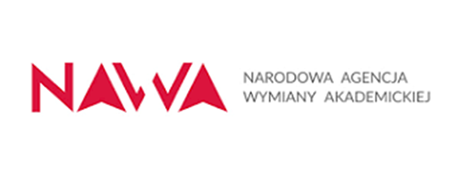 „Właściwe użycia składniowe polszczyzny. 
Poradnik z ćwiczeniami nie tylko dla Ukraińców”
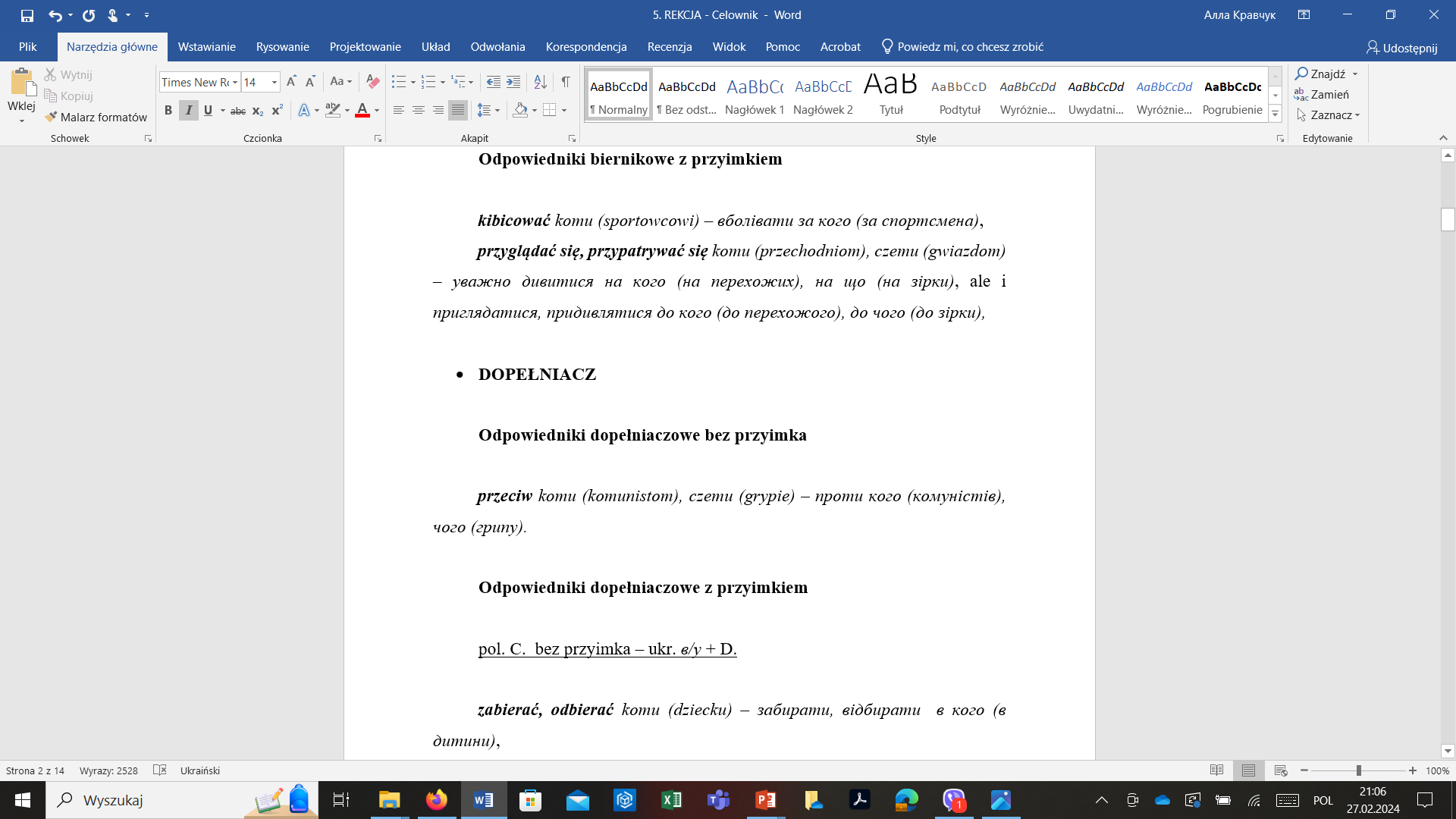 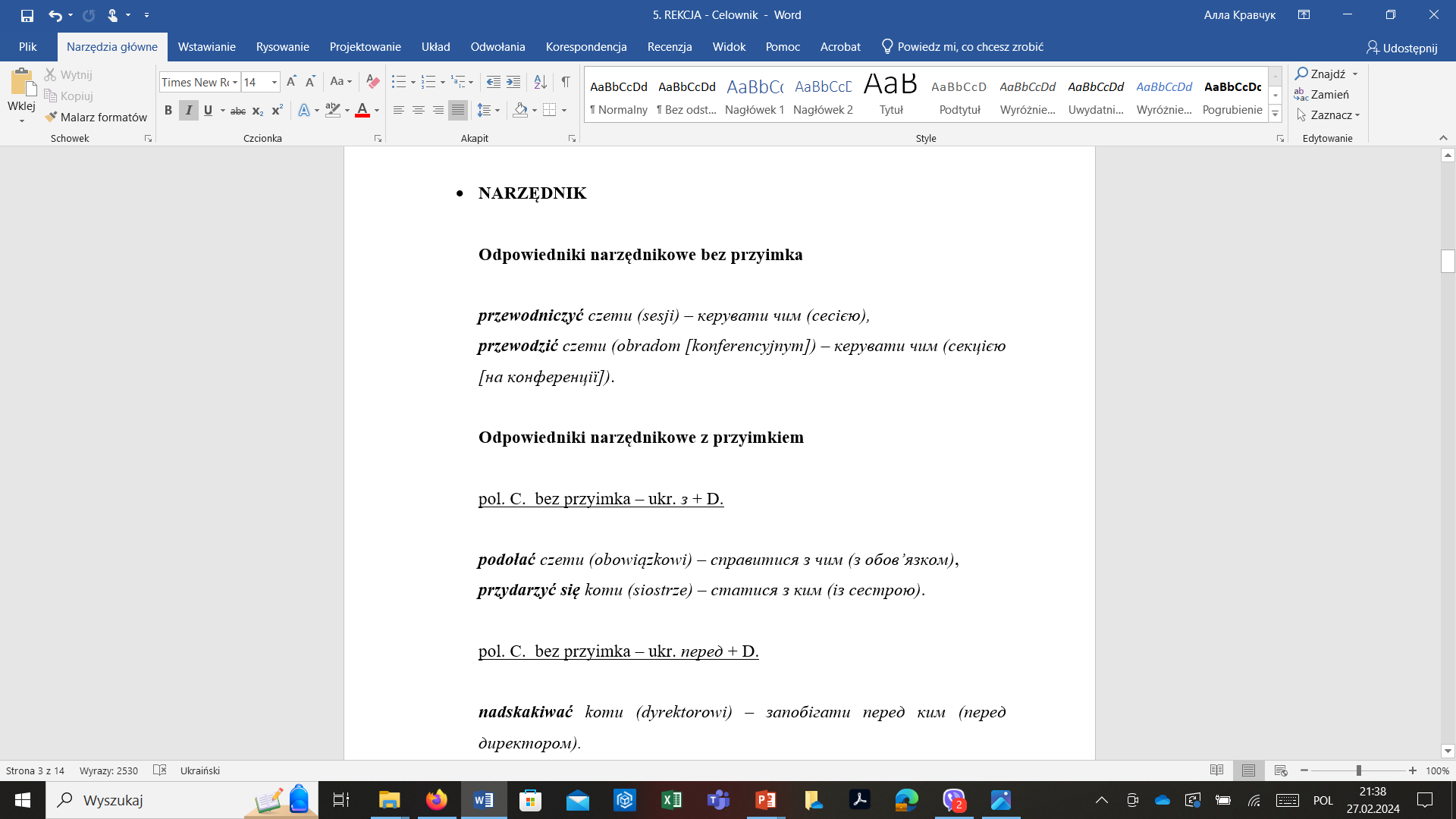 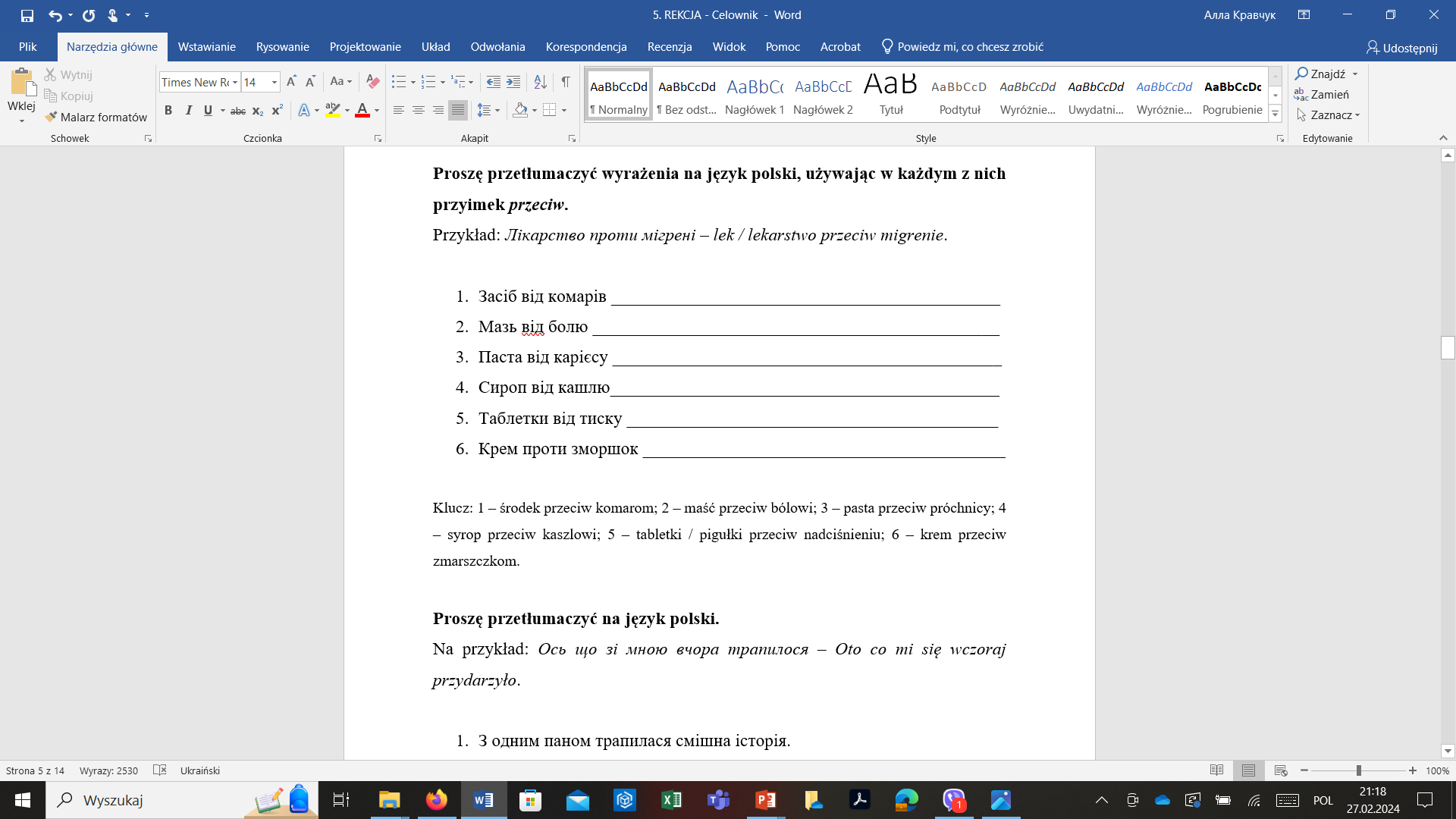 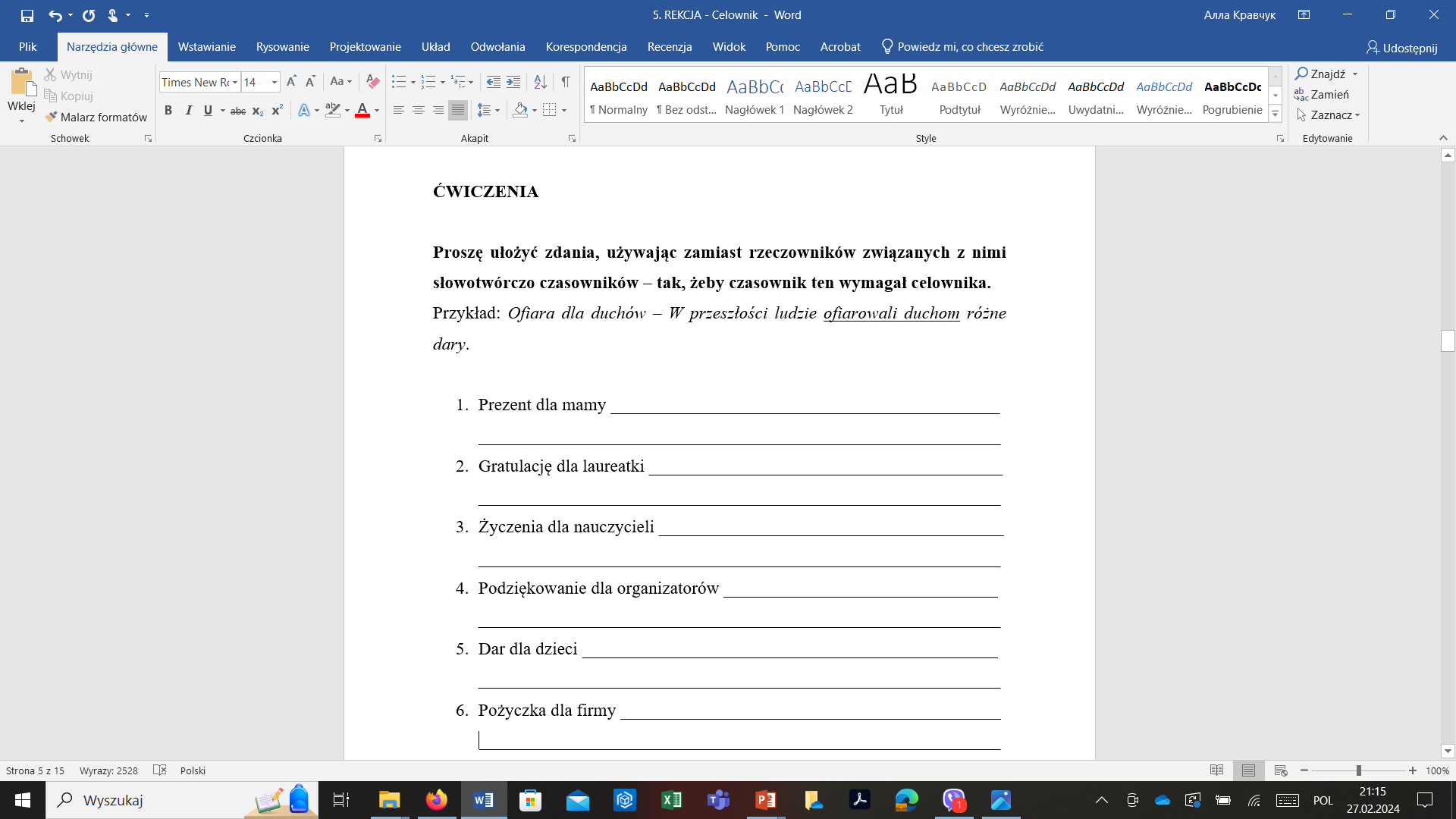 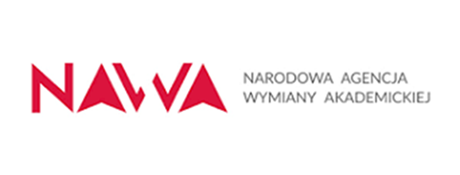 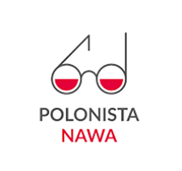 Proszę użyć wyrazów w nawiasie w odpowiednich formach.
Przykład: Dziewczynka odebrała (chłopczyk) ____________ zabawkę. –Dziewczynka odebrała chłopczykowi zabawkę.

(Przyjaciółka) _______________ uciekła kotka, bardzo się o nią martwi, wszędzie jej szuka.
Czy (nietrzeźwi kierowcy) ________________ policjanci będą konfiskować auta?
Zabrał (on) ________ okulary i schował w kieszeni.
Złodziej ukradł (pasażerka) _____________ portfel.
Wybacz (ona) ___________ .
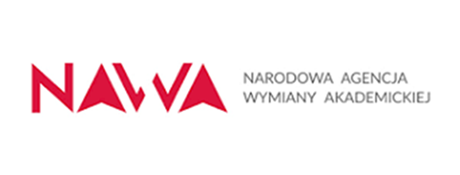 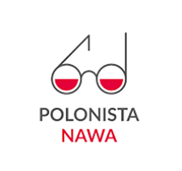 „Daj ja to zrobię” – powiedział Marek i wyrwał (przyjaciel) _________________ latarkę.
 Ciągle mam poczucie, że coś (ja) _________ ucieka, że coś tracę… 
 Dziecko nagle wyrwało się (matka) ___________  i szybko pobiegło w stronę parku.
Chłopak się szarpnął, chcąc się wydrzeć (napastnik) ________________ .
 Specjalni agenci w cywilu uważnie przypatrywali się (podróżni) _________________ .
 Nie pobłażajmy (siebie) ____________, bądźmy krytyczni.
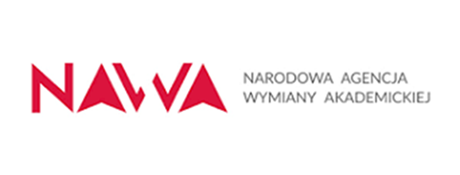 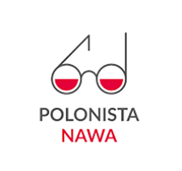 Proszę dopasować gramatyczne konteksty czasownika przerywać w różnych znaczeniach. 
Przykład: Zdecydowała się przerwać (swoja działalność zawodowa) ___________________________________ . – Zdecydowała się przerwać swoją działalność zawodową.

Jeden nierozsądny ruch przy prasowaniu delikatnych firan może trwale odkształcić lub nawet przerwać (tkanina) _________________  .
Nie przerywajmy (ten) ___________ , kto opowiada.
Nie chciała przerywać (studia) _____________, ale musiała to zrobić z przyczyn zdrowotnych.
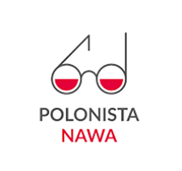 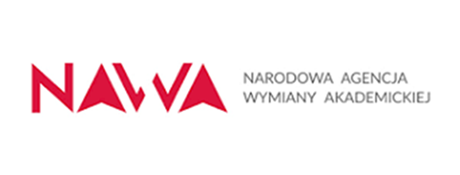 Czy mógłby pan (ja) _________ nie przerywać? Ja (pan) __________ nie przerywałam.
Mimo pogarszającej się pogody ratownicy nie przerywali (poszukiwania) ________________ .
Przerwałaś (ja) _________ w pół słowa! Bądź cierpliwsza.
(Siewki) ______________ przerywa się po to, żeby zapobiec konkurowaniu roślin o przestrzeń, wodę i składniki odżywcze.
Co zrobić, kiedy dziecko (my) ____________ przerywa?
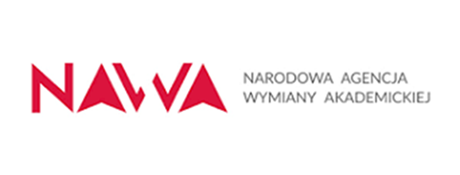 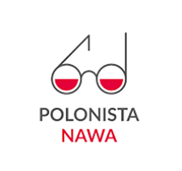 Proszę połączyć wyrazy z grupy 1 i grupy 2 w kontekście czasownika gratulować.
Przykład: Gratulować młodej pisarce debiutu.

W ramce 1: gratulować komu: młoda pisarka, autor, zawodnicy, reżyser, doktorantka, laureat, organizatorzy, rodzice, pracownik, szef, nauczyciele.
 
W ramce 2: gratulować czego: awans, debiut, wspaniali wychowankowie, nowa książka, świetny film, nadzwyczajne pomysły, referat, nagroda, wygrana, dzidziuś, zgrany zespół.
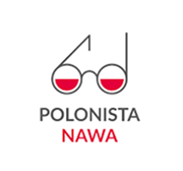 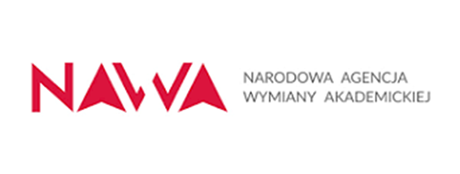 Struktury  z imiesłowem biernym
Pan Konsuł w imieniu Konsulatu zaprezentował dla szkół i oddziałów Towarzystwa piękne wydanie historii Polski, przygotowane Instytutem Pamięci Narodowej (112-113 (695-696) 2016)
Przyimki
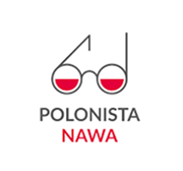 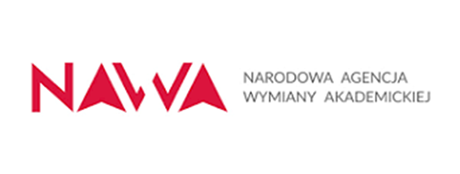 A za dwa tygodnie, w dniu 27 października br. w Pałacu Аkademickim Bukowińskiego Narodowego Uniwersytetu Medycznego, odbyła się uroczystość z okazji dwóch jubileuszy – 25-lecia Polskiej Szkoły Niedzielnej [...] (136-137 (718-719) 2018)
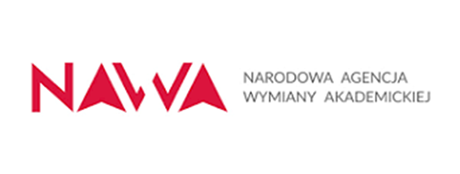 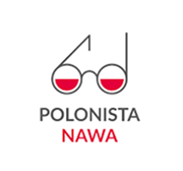 Minął rok z momentu, kiedy czytelnik bukowiński otrzymał pierwszy numer następczyni „Gazety Polskiej” (15-16 (587-588) 2008)

Kurs odbywał się w Krakowie z 7 po 18 lipca 2008 r. (15-16 (587-588) 2008)
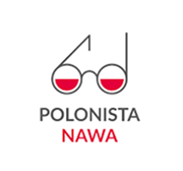 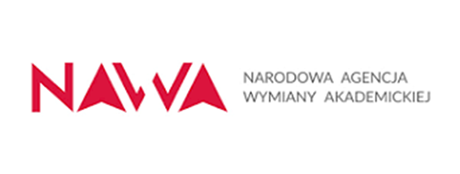 Tak więc nic dziwnego, że na nowopowstałej Katedrze Stosunków Międzynarodowych [...] (80 (663) 2014)
[...] podstawowym pomysłem festiwalu było pogłębienie oraz krzewienie na praktyce tradycji tolerancji i wielokulturowości bukowińskiej (25 (607) 2009)
Okolicznik czasu
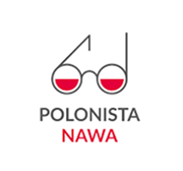 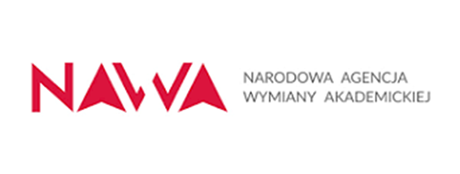 [...] która szczególnie wzmocniła się w ostatnie lata (nr 93 (676) 2015)
Rząd radziecki nie miał odwagi zamknąć ów jedyny w tamte czasy rzymokatolicki kościół (87 (670) 2014)
Następne lata choroba nie pozwalała na pełnocenną pracę duszpasterską (3 (168) 2021)
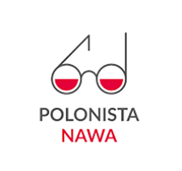 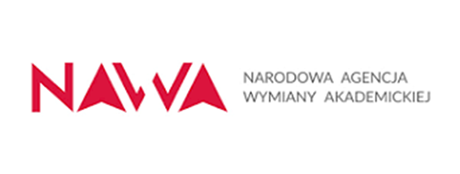 Struktury liczebnikowe
Odbyło się cztery koncerty w Filharmonii Lwowskiej oraz w Akademii Muzycznej we Lwowie (9-10 (581-582) 2008)

Do komitetu organizacyjnego tematy swoich referatów zgłosili 27 naukowców, w tym osiem z Uniwersytetu Narodowego im. Jurija Fedkowicza w Czerniowcach (25 (607) 2009)
Wiele rodzin zaczęły aktywnie poszukiwać polskich korzeni (93 (676) 2015) 

W Forum uczestniczyli przedstawiciele 21 państwa (41-42 (623-624) 2010)
Kształt orzecznika
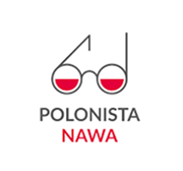 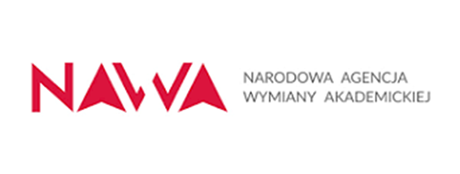 Ta nowa strona w historii tej świątyni i Czerniowiec już jest niesamowicie ciekawą dla młodych naukowców (87 (670) 2014)

Prepozycja orzecznika:
Podstawowym, na co chcę zwrócić uwagę, jest to, że redakcja „GPB” wyraźnie przestrzega tezy programowej, którą umieściliśmy w pierwszym numerze (15-16 (587-588) 2008)
Być w strukturach z bezosobnikami
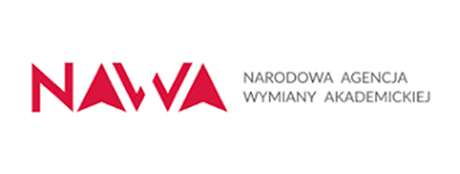 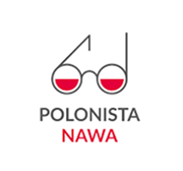 Ołtarz było ozdobiono żywymi kwiatami, przygotowano stół z darami ofiarnymi (26-27 (608-609) 2009)
Na niej jest przyjęto Apel do obywateli wielonarodowych regionów Europy Środkowo-Wschodniej (25(607) 2009)
Struktury bezosobowe
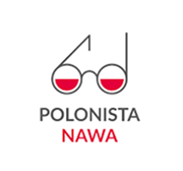 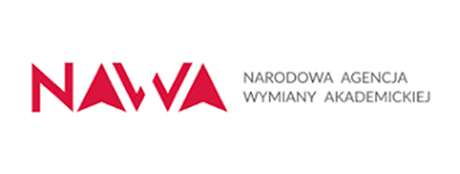 W pracy magisterskiej analizują się związki frazeologiczne […].
W Ukrainie uprawiają pszenicę.
Struktury z być i zostać
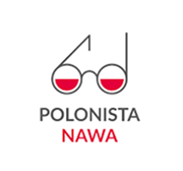 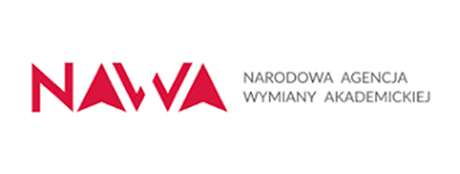 Także powiedział, że ukraińska strona przygotuje podobne wydanie historii Ukrainy, które będzie przetłumaczone na język polski (112-113 (695-696) 2016)
Uroczystości rozpoczęte na przyjęciu dyplomatycznym urządzonym przez Konsulat Generalny RP w Winnicy zostały kontynuowane w restauracji «Czerniowce» w hotelu «Bukowina» (92 (675) 2014)
Elipsa łącznika w orzeczeniu imiennym
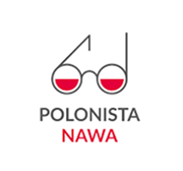 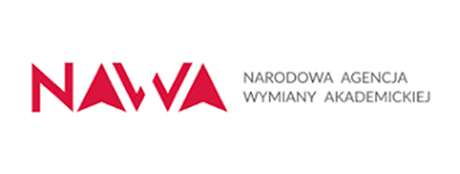 Zauważyłam, że Olga Kobylańska – to ukraińska pisarka, na co mój rozmówca odpowiedział: 
 – Jakie to ma znaczenie, ona – Bukowinka (111 (694) 2016)

Bynajmniej wszyscy artyści, z którymi pracuje jego biuro – znani i wybitni (95 (678) 2015)
Struktura wszyscy/ci ... kto
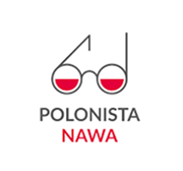 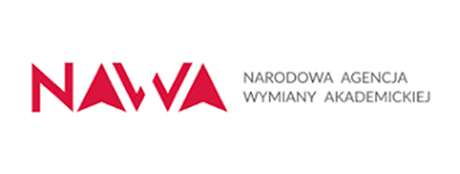 [...] gdyby nie wkład tych, kto ofiaruje swój czas i przygotowuje gazetę dla czytelnika (15-16 (587-588) 2008)
Dziękuję wszystkim Polakom, kto przyczynił się do podpisania Ustawy o Karcie Polaka i jej otrzymania oraz dziękuję Bogu, że dożyłam do tego dnia, w którym otrzymałam dokument z Orłem Białym w Koronie (92 (675) 2014)
Szyk wyrazów
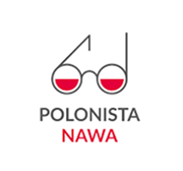 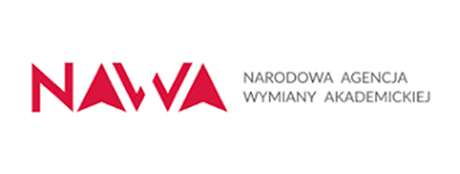 Wasyl urodził się we wsi Wielki Połowieck skwirskiego rejonu (15-16 (587-588) 2008)
Przecież uroczyste otwarcie festiwalu rozpoczęło się o 18-tej godzinie (26-27 (608-609) 2009)
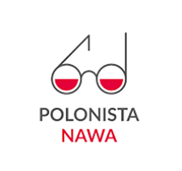 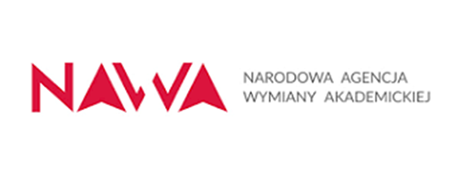 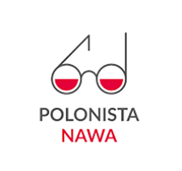 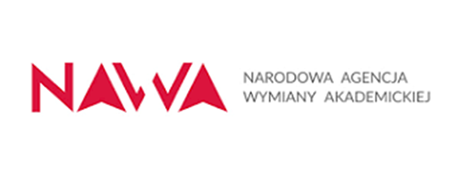 https://polonista.umk.pl/pages/home/
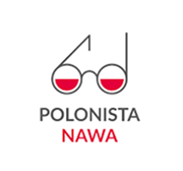 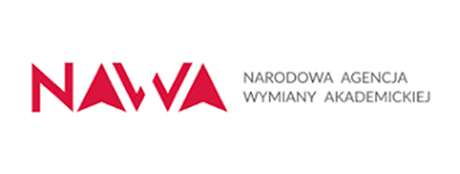 Dziękuję za uwagę